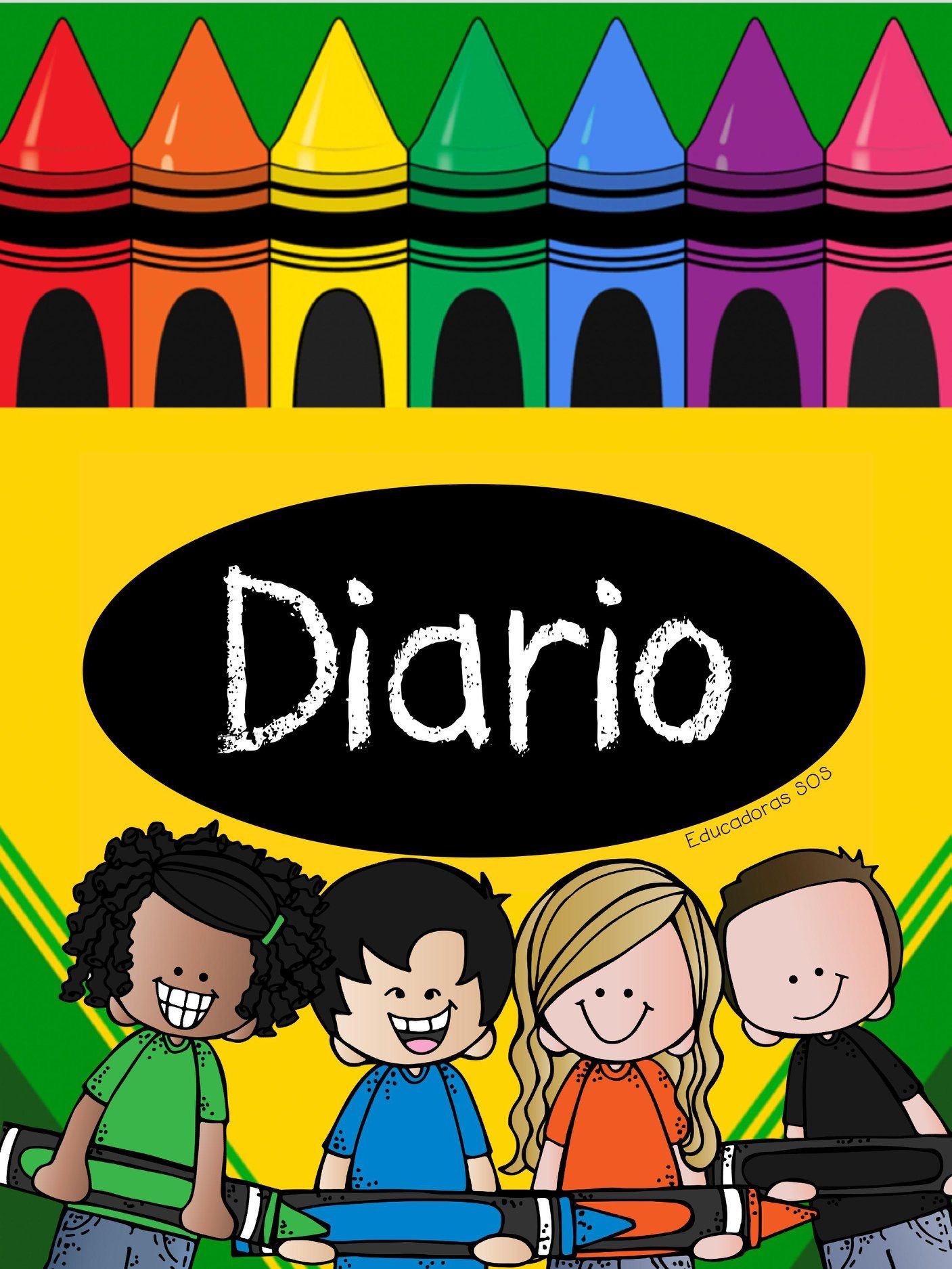 Diario de la alumna
Jardín de Niños “Victoria Garza Villarreal”Educadora: Gabriela Morin de la Rosa.  Practicante: Montserrat Vazquez Espinoza.
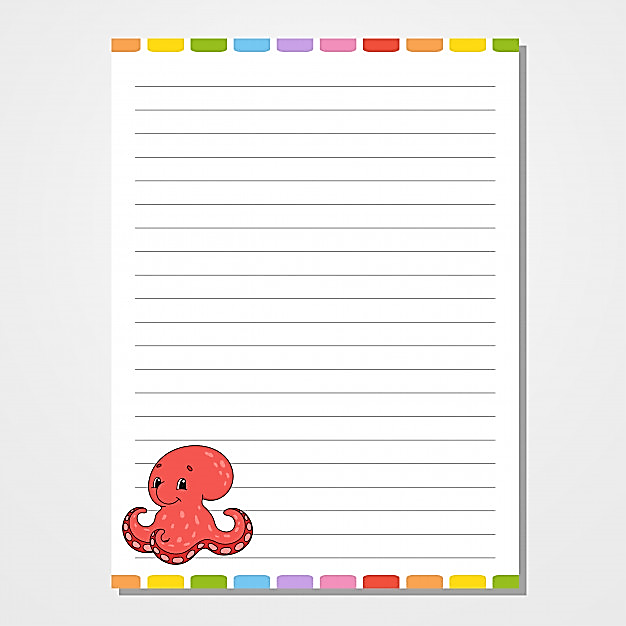 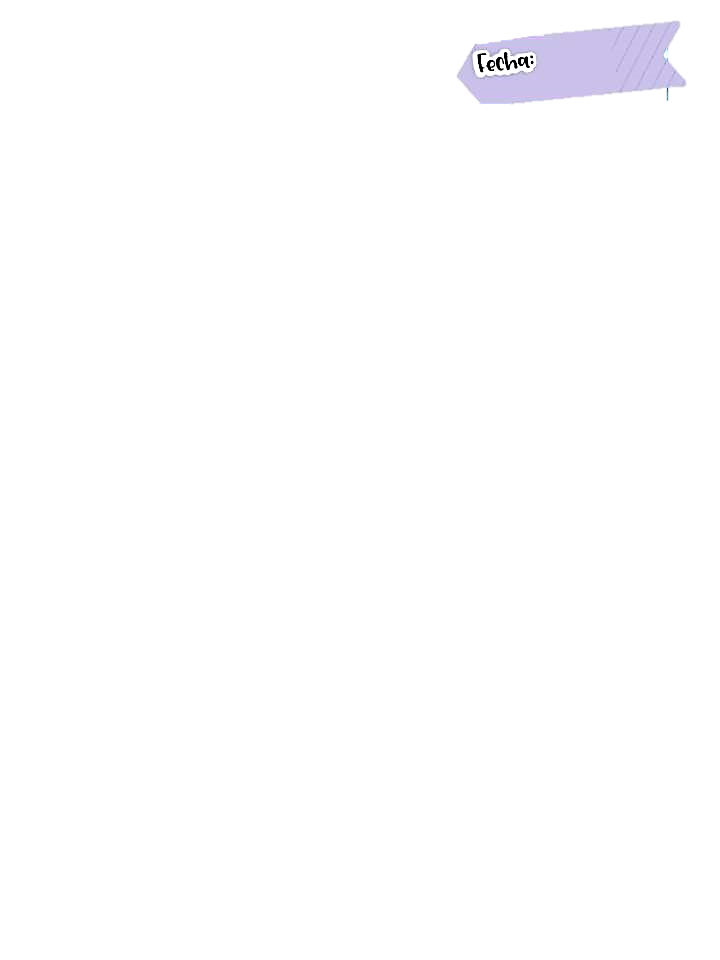 13/10/2020
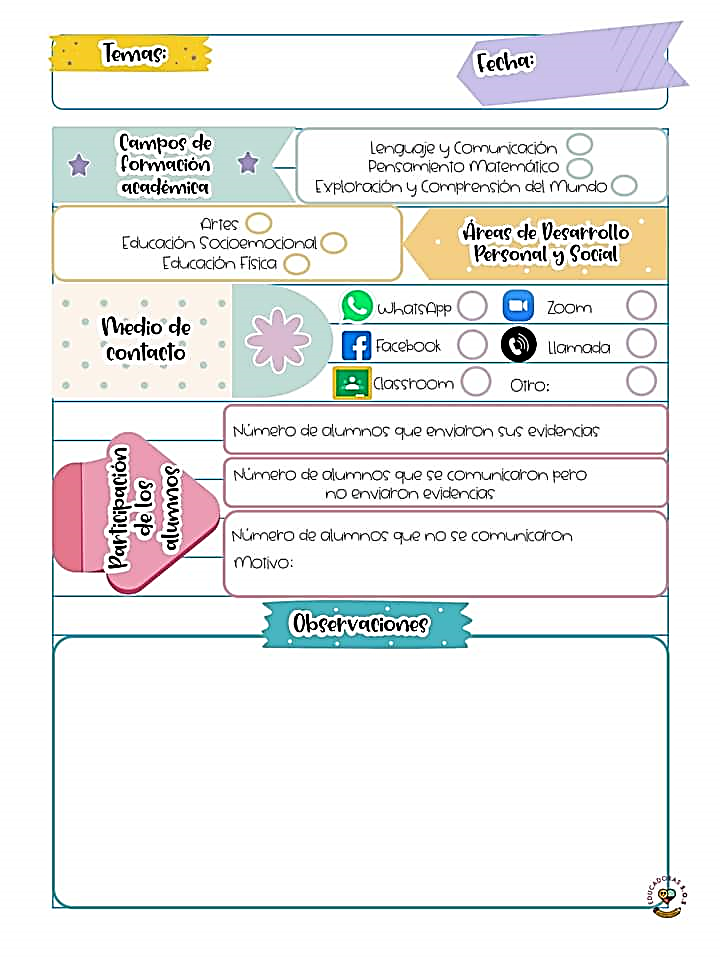 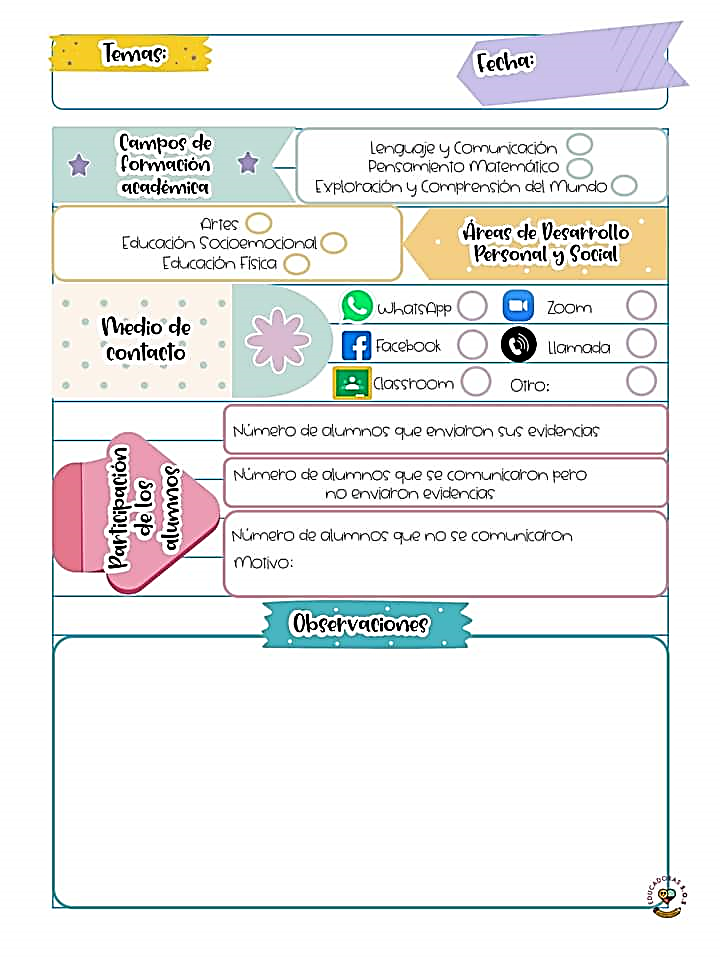 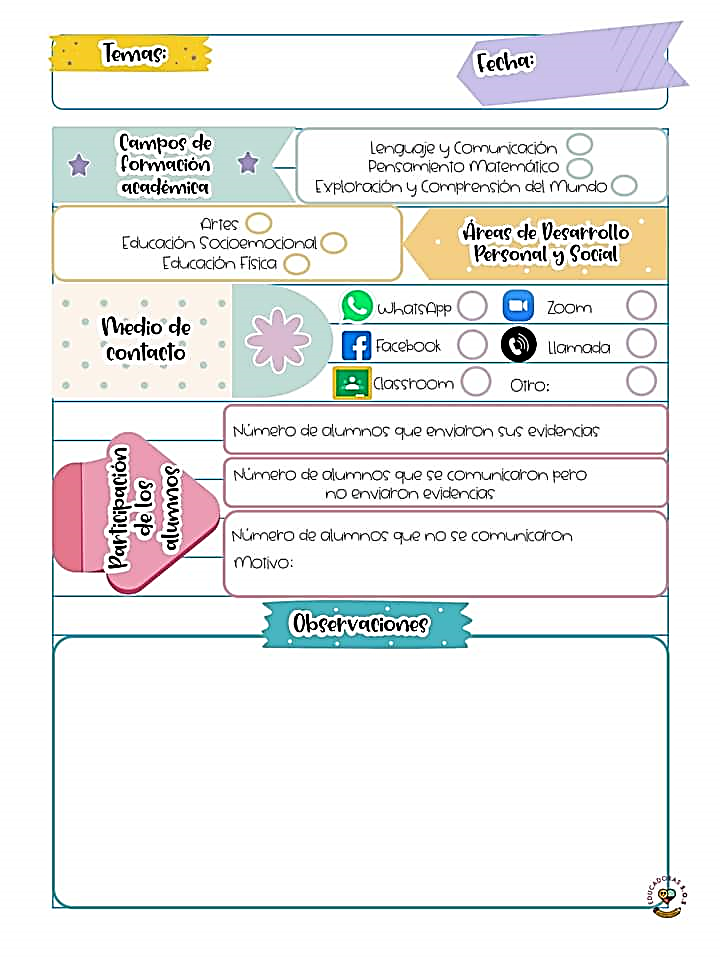 En el transcurso del día  12 alumnos enviaron sus evidencias a la plataforma establecida.
Los padres de familia tienen la oportunidad de mandar todas las evidencias de las semanas el día viernes.
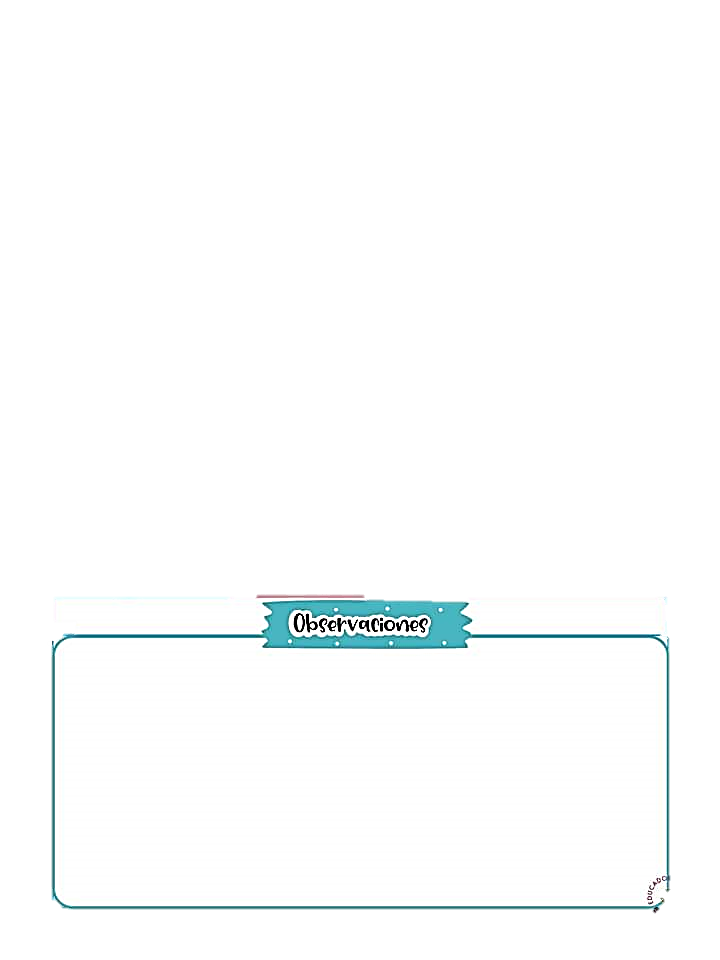 El día de hoy, se realizaron tareas que empataran con el programa de aprende en casa II en donde se abordaron los temas del campo de exploración y comprensión del mundo. Donde se hablo de los seres vivos, analizando y observando las distintas características que tienen algunos seres vivos, también se hizo la comparación con los seres inertes.  Se hizo énfasis en los insectos y también se compararon con otros seres vivos y los inertes.La actividad para retroalimentar fue un dibujo de su ser vivo favorito mencionando sus características.